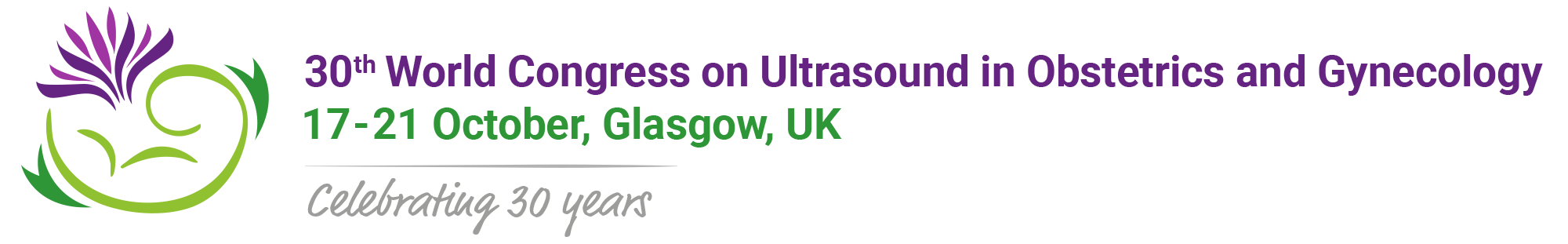 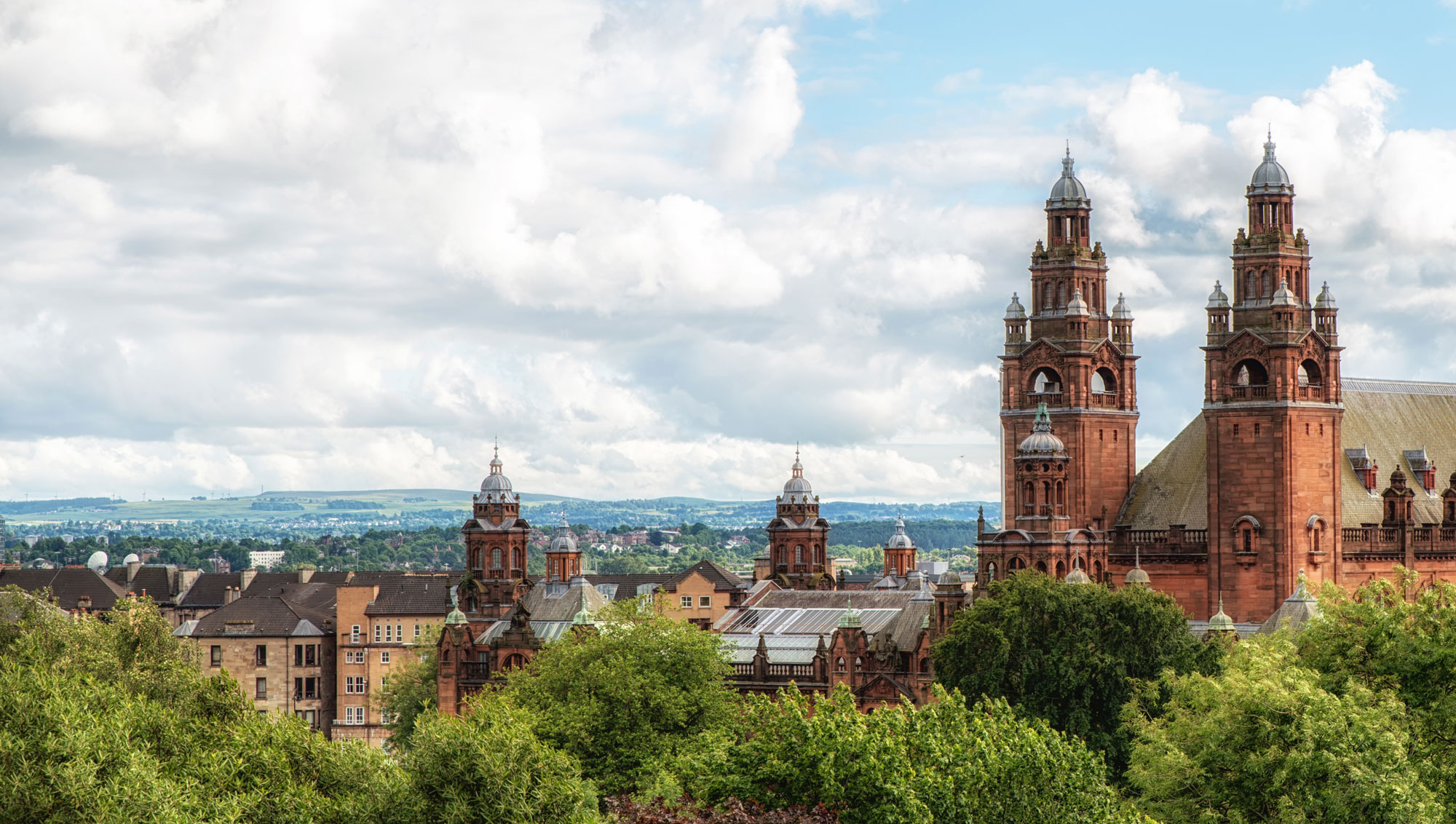 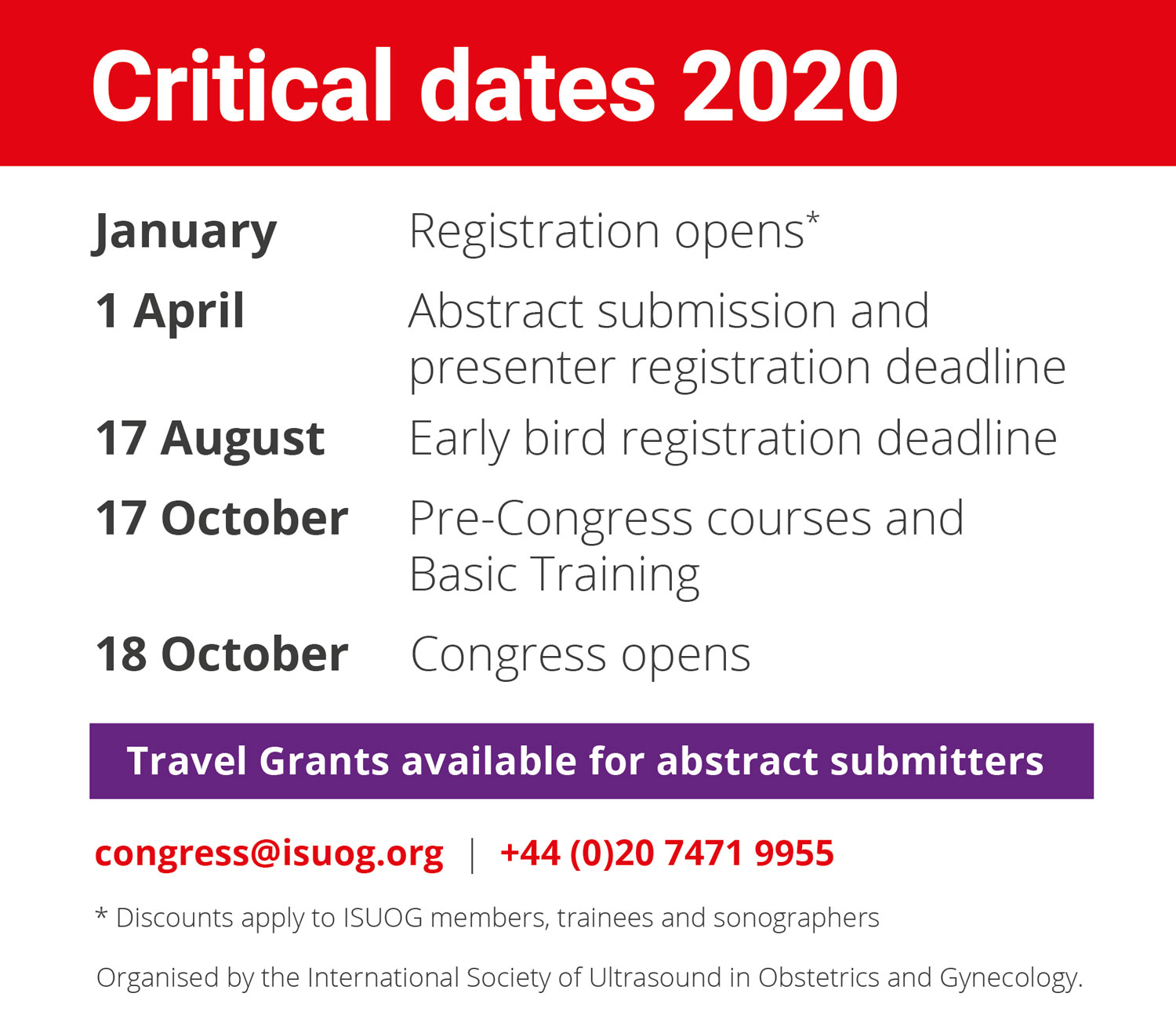 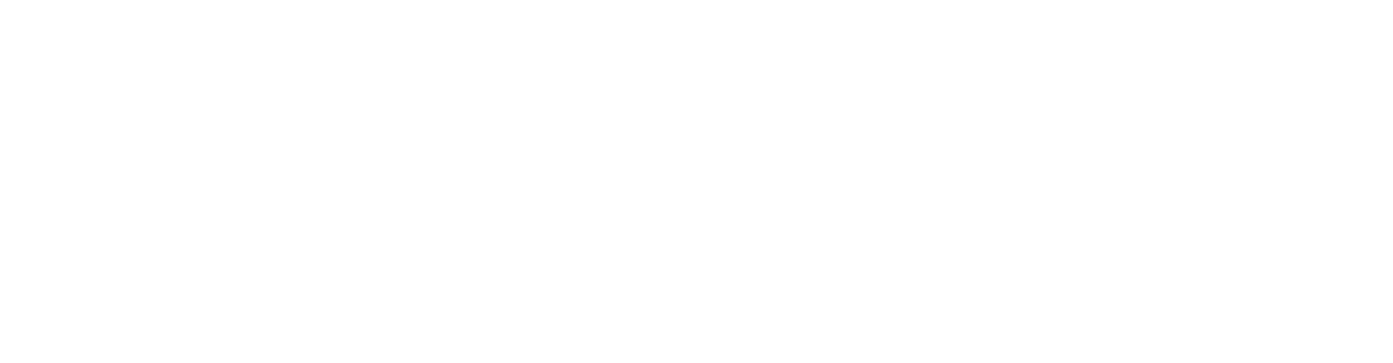 Visit www.isuog.org/events/world-congress-2020.html for full details
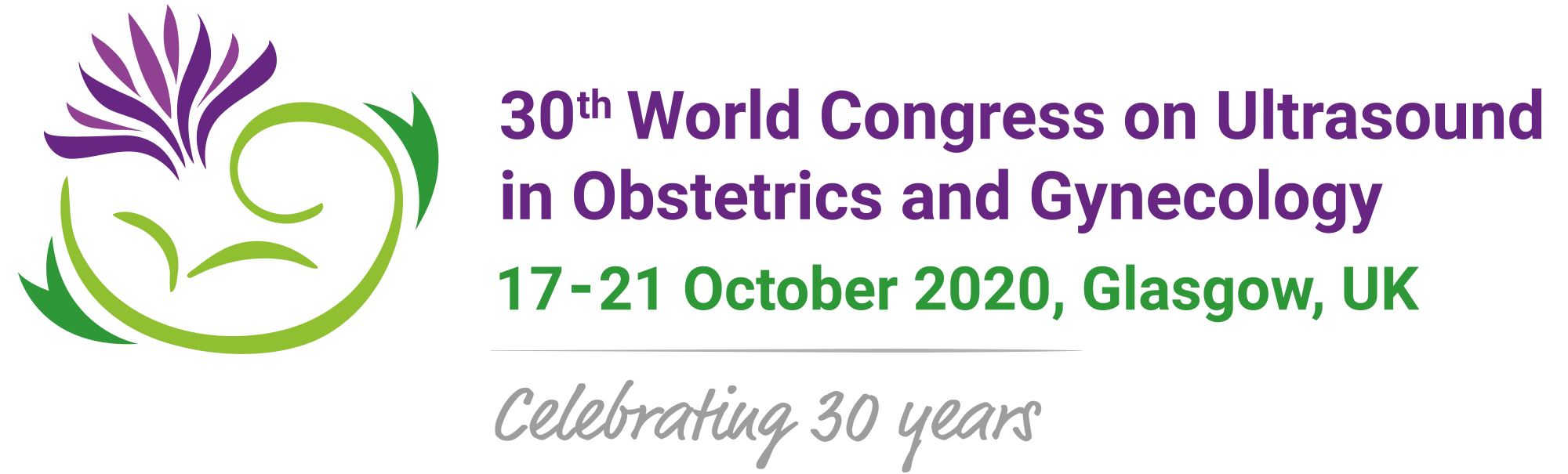 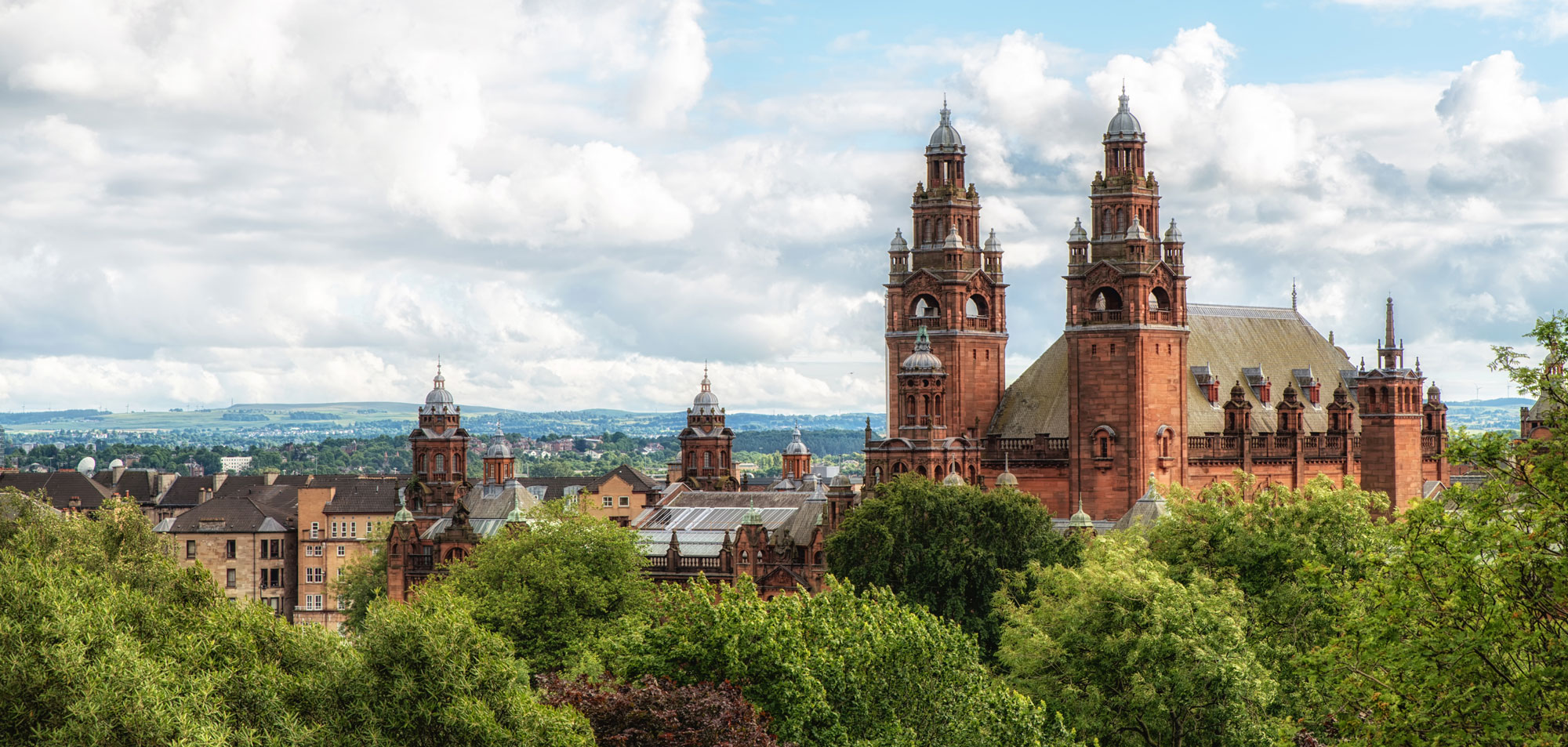 Save the date!
#ISUOG2020
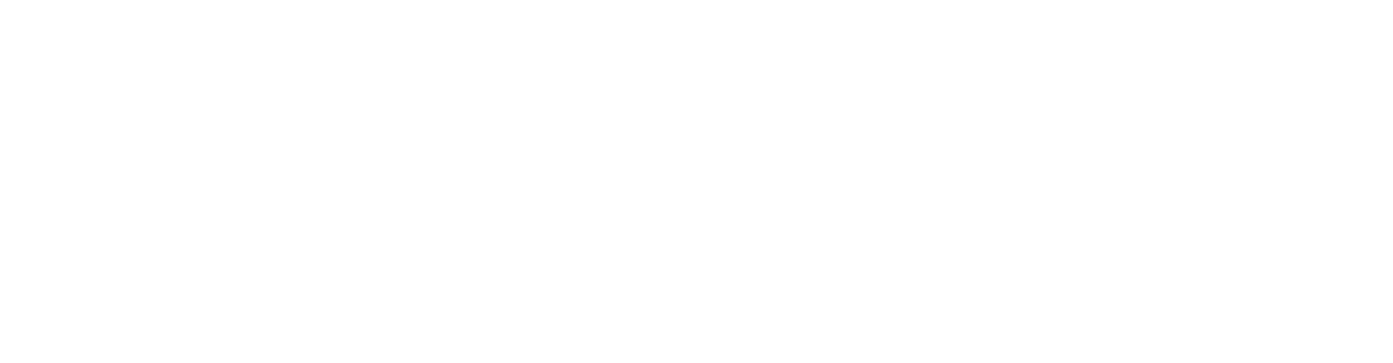 Visit www.isuog.org/events/world-congress-2020.html for full details